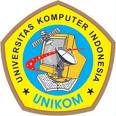 STRUKTUR DATA
IMPLEMENTASI STACK
Notasi Numerik
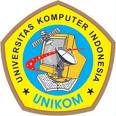 Infix
operator diantara dua operand
Prefix
operator sebelum kedua operand
Postfix
operator setelah kedua operand
Program Studi Teknik Informatika
Tim Struktur Data
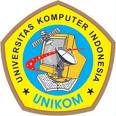 Polish Notation
Disebut juga Notasi Prefix (Jan Lukasiewicz)
Contoh:
Infix				Prefix
A+B				
A+B–C			
(A+B)*(C-D)
+AB
-+ABC
*+AB-CD
Program Studi Teknik Informatika
Tim Struktur Data
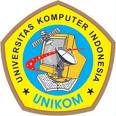 Notasi Postfix (Suffix)
Disebut juga Notasi Polish Terbalik (Reverse Polish Notation/RPN)
Contoh:
Infix				Postfix
A+B				
A+B–C			
(A+B)*(C-D)
AB+
AB+C-
AB+CD-*
Program Studi Teknik Informatika
Tim Struktur Data
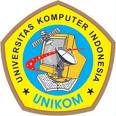 Infix Menjadi Postfix
Dimisalkan Q adalah ekspresi matematika yang ditulis dalam notasi infix dan P adalah penampung ekspresi matematika dalam notasi postfix, maka algoritmanya adalah :
Push tanda “(“ ke dalam stack dan tambahkan tanda “)” di sentinel di Q.
Pindai Q dari kiri ke kanan, kemudian ulangi langkah c s/d f untuk setiap elemen Q sampai stack kosong.
Jika yang dipindai adalah operand, maka tambahkan ke P
Jika yang dipindai adalah “(“ maka push ke stack
Jika yang dipindai adalah “)” maka pop isi stack sampai ditemukan tanda “(“, kemudian tambahkan ke P sedangkan tanda “(“ tidak disertakan ke P.
Jika yang dipindai adalah operator, maka :
Selama elemen paling atas dari stack adalah operator yang mempunyai tingkatan sama atau lebih tinggi dari operator yang dipindai, maka pop operator tersebut dan tambahkan ke P.
Push operator tersebut ke stack.
Program Studi Teknik Informatika
Tim Struktur Data
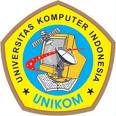 Contoh 1
E = A + B
Q :
P :
A
+
B
)
AB+
(
A
1.   A
(
2.   +
(
+
A
3.   B
(
+
A
B
4.   )
A
B
+
Program Studi Teknik Informatika
Tim Struktur Data
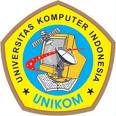 Contoh 2
E = A + (B – C) / D
Q :
P :
)
A + (B – C) / D
ABC-D/+
(
1.    A
(
A
2.    +
A
(+
A
3.    (
(+(
(+(
AB
4.    B
5.    -
(+(-
AB
(+(-
ABC
6.    C
7.    )
ABC-
(+
8.    /
(+/
ABC-
(+/
ABC-D
9.    D
10.  )
ABC-D/+
Program Studi Teknik Informatika
Tim Struktur Data
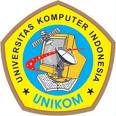 Contoh 3
A + ( B * C  - ( D / E ^ F ) * G ) * H
Q : A + ( B * C  - ( D / E ^ F ) * G ) * H

Di Q ada 20 simbol/elemen

Q :
)
Program Studi Teknik Informatika
Tim Struktur Data
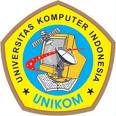 Contoh 3 (lanjutan)
Program Studi Teknik Informatika
Tim Struktur Data
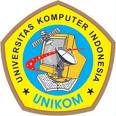 Contoh 3 (lanjutan)
Jadi  P : ABC*DEF^/G*-H*+
Program Studi Teknik Informatika
Tim Struktur Data
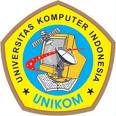 Cara Manual Infix      Postfix
Menggunakan tanda “[ ]” dengan format : 
[operand1 operand2 operator], dgn memperhatikan tingkatan operator
Contoh:
Q = A + B – C
= [AB+] – C
P = AB+C-
b. Q = A + (B – C) / D
= A + [BC-] / D
= A + [BC-D/]
P = ABC-D/+
Program Studi Teknik Informatika
Tim Struktur Data
Latihan Infix      Postfix
E = A + BD – F
               GH
K
b. E = A + BDH – F
               G - K
Lakukan dengan menggunakan Algoritma dan cara Manual
Program Studi Teknik Informatika
Tim Struktur Data
Menghitung Pada Notasi Postfix
Tambahkan tanda “)” pada sentinel di P
Pindai P dari kiri ke kanan, ulangi langkah c dan d untuk setiap elemen P sampai ditemukan sentinel.
Jika yang dipindai adalah operand, maka push ke stack.
Jika yang dipindai adalah operator (sebut opr1), maka 
Pop dari stack, simpan dalam variabel Var1.
Pop lagi dari stack, simpan dalam variabel Var2.
Hitung dengan format var2 opr1 var1, simpan hasilnya di variabel Hitung. 
Push isi variabel Hitung ke dalam stack.
e. Jika yang dipindai tanda “)”, maka Pop isi stack dan simpan di variabel Value.
Program Studi Teknik Informatika
Tim Struktur Data
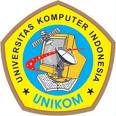 Contoh
P :
P :  2,6,3,-,1,/,+
ABC-D/+
Mis. A=2,B=6,C=3,D=1
,)
Value = 5
1.    2
2
2.    6
2,6
3.    3
2,6,3
2,3
Var1=3,Var2=6,Hitung= Var2 Opr1 Var1
                                      =   6      -       3
                                      =   3
4.    -
5.    1
2,3,1
Var1=1,Var2=3,Hitung= Var2 Opr1 Var1
                                      =   3      /       1
                                      =   3
6.    /
2,3
7.    +
Var1=3,Var2=2,Hitung= Var2 Opr1 Var1
                                      =   2      +       3
                                      =   5
5
8.    )
Program Studi Teknik Informatika
Tim Struktur Data
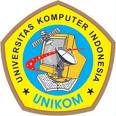 Cara Manual Menghitung
Menggunakan tanda “[ ]” dgn cara cari operator pertama dari kiri, lalu hitung dengan dua operand di sebelah kirinya, dengan format : 
[operand1 operator operand2]
Contoh:
P : 2,6,3,-,1,/,+
: 2,[6-3],1,/,+
: 2,3,1,/,+
: 2,[3/1],+
: 2,3,+
: [2+3]
: 5
Program Studi Teknik Informatika
Tim Struktur Data
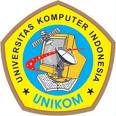 STRUKTUR DATA (STACK)
Terima Kasih!
Click to edit company slogan .